Itss
Fait par Loïk Gilbert
Morpions (pous de pubiste)
Phtirus pubis
Transmission:relation sexuel
Classification:parasite
Traitement:shampoing
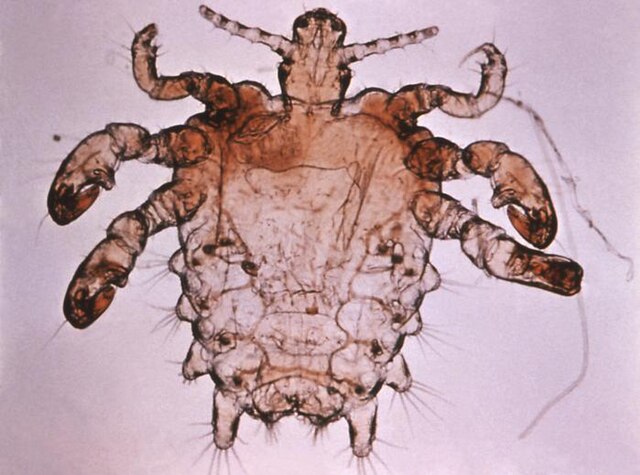 vph
Nom scientifique:virus du papion humain
Transmision: relation sexuel
Classification: virus
Traitment: vaccin,lazer,azote liquide
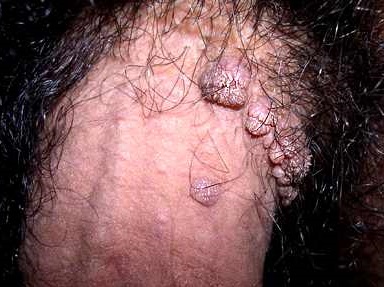 Herpès(feu sauvage)
Nom scientifique:herpès simplex
Transmission: relation sexuel
Classification:virus
Traitement:crème mais ne guérie pas
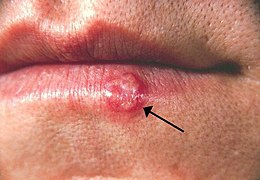 Vaginite a levure
Nom scientifique: tricomonas
Transmition: relation sexuel
Classification: protiste
Traitement: crème
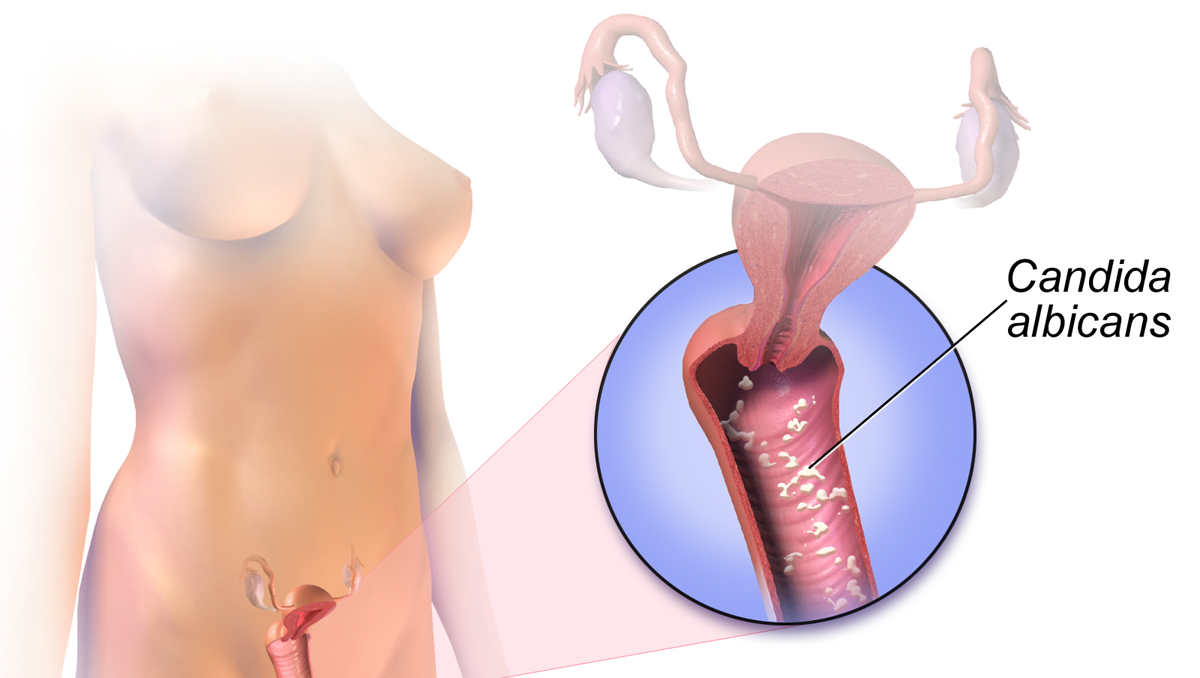 Hépatite B
Nom scientifique: vhb
Transmition: relation sexuel
Classificaton: virus
Traitement: vaccin
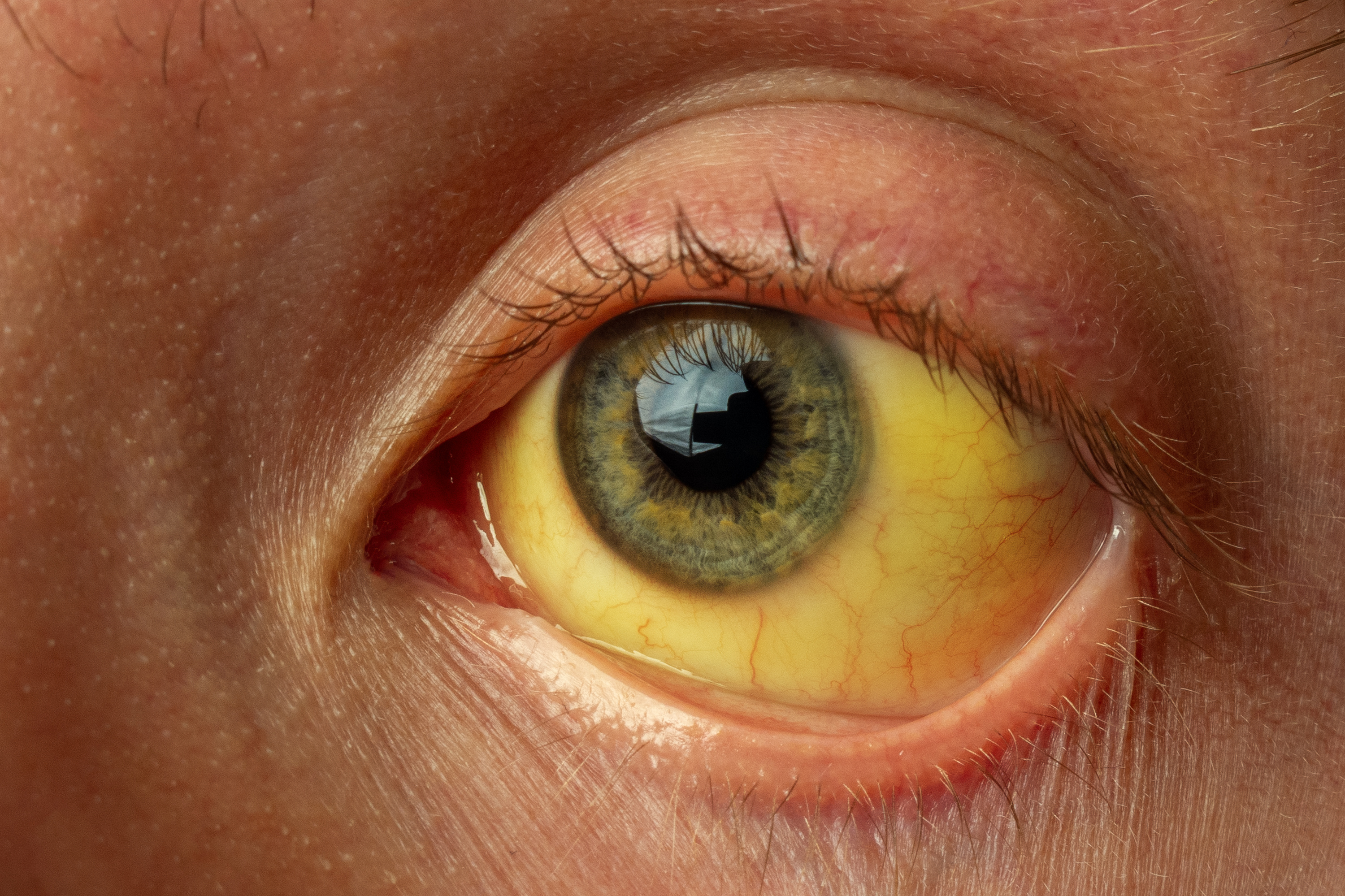 Vih
Nom scientifique: sida
Transmission:relation sexuel
Classification: virus
Traitement: trithétapie
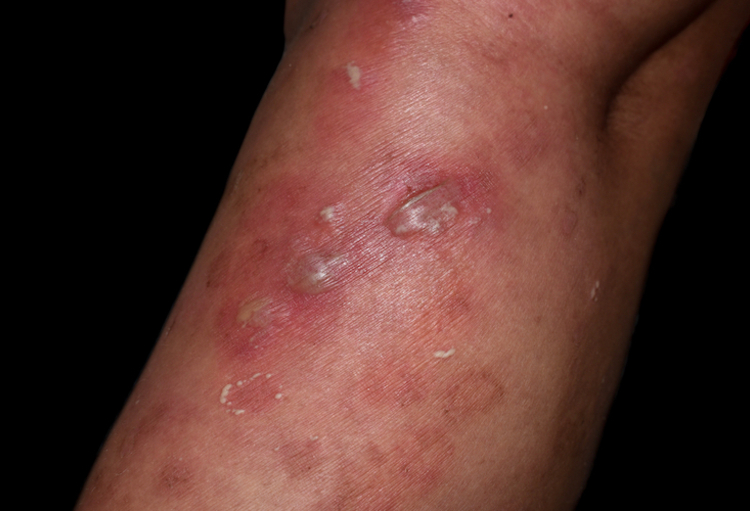 Chlamydia
Nom scientifique: chlamydia trachomatis
Transmission: relation sexuel
Classification: bacérie
Traitement: antibiotique
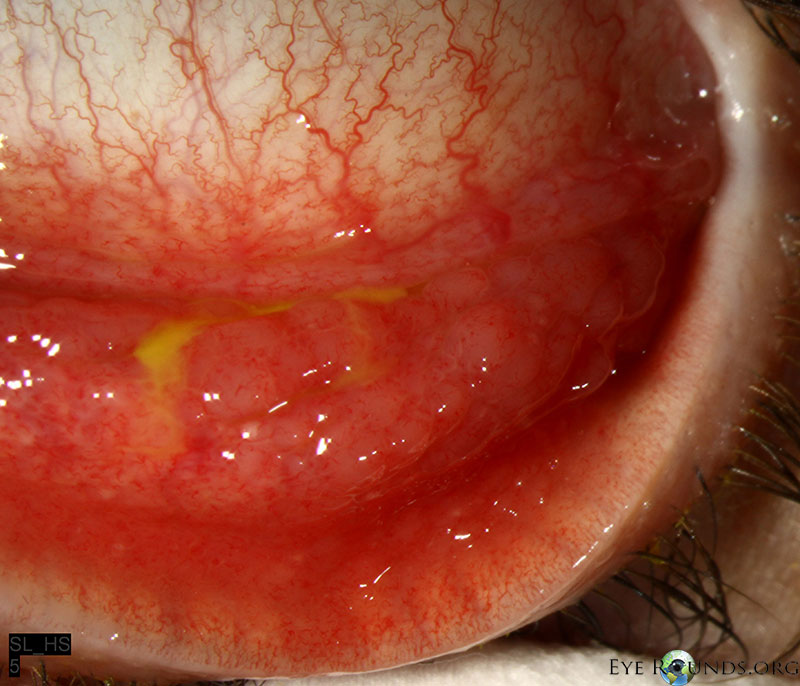 gonorhée
Nom scientifique: chaude pisse
Transmission: relation sexuel
Classification: bactérie
Traitement: antibiotique
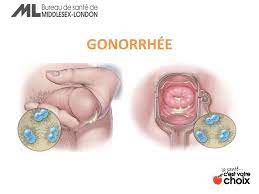 syphilis
Nom scientifique: syphilis
Transmission: relation sexuel
Classification: bactérie
Traitement: antibiotique